Bending light
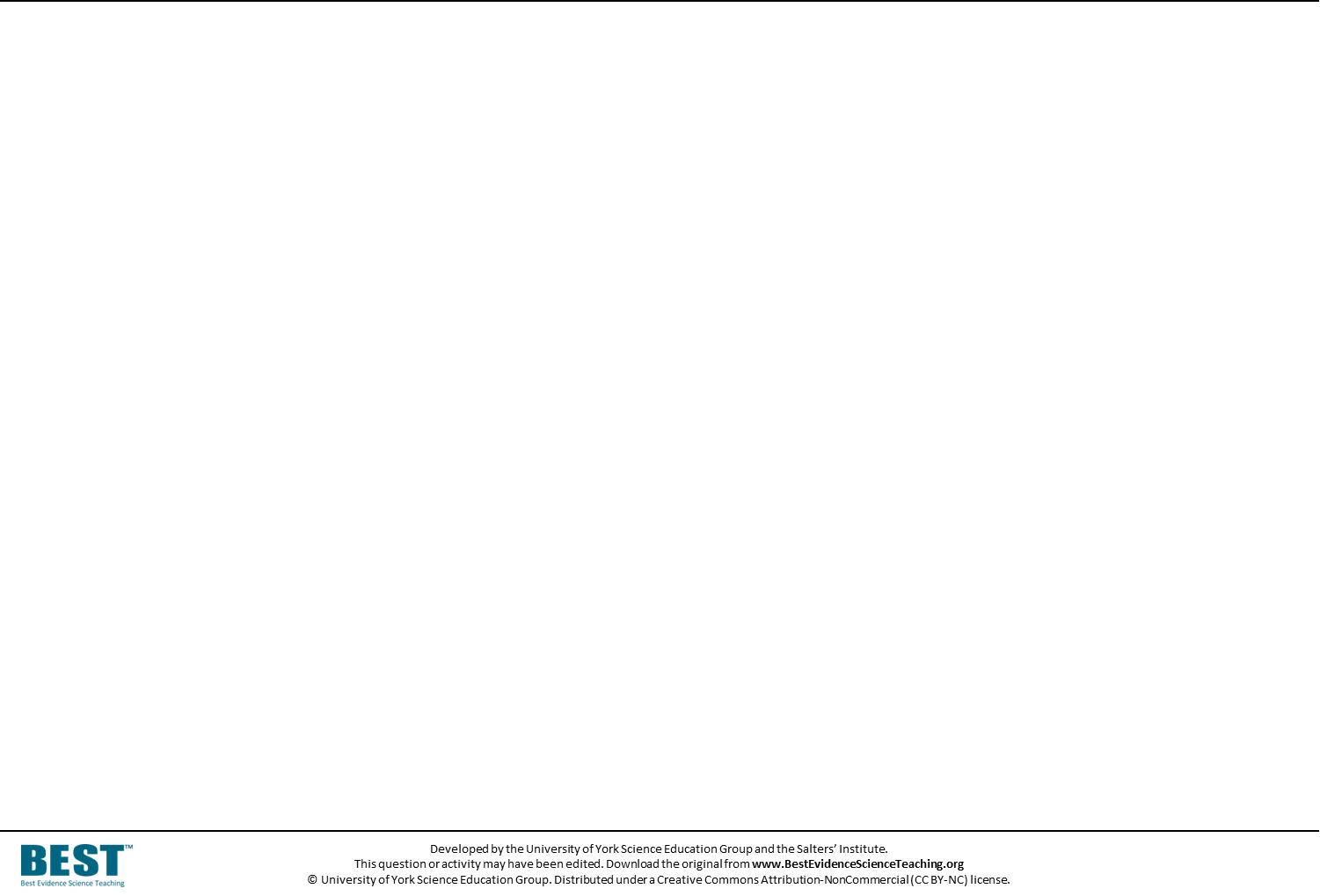 Light can bend when it enters or leaves a glass block.
a. Which glass block do you think bends the light the most?
A
B
C
[Speaker Notes: https://pixabay.com/vectors/finger-forefinger-trigger-finger-310854/]
Bending light
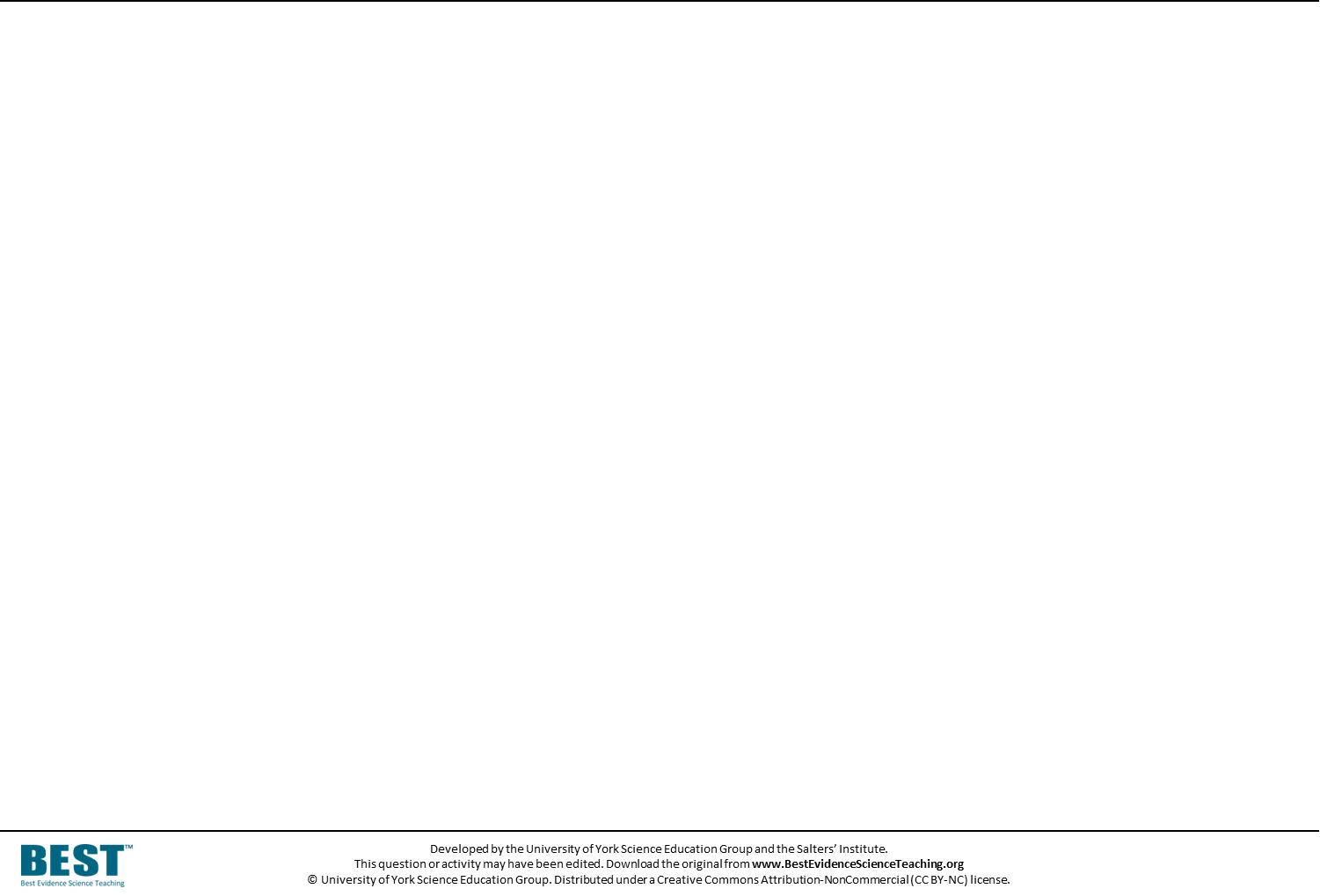 b. 	What is the best reason for your choice of glass block?
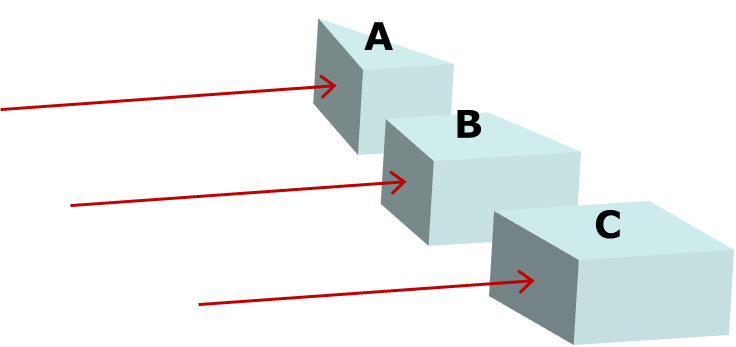 Light goes through the most glass
A
Light goes through the least glass
B
It is the most unusual shape
C
Light hits at the biggest angle
D
Light hits at the smallest angle
E